Методическая конференция - место обсуждения и обобщения педагогического опыта
Трясцина Татьяна Матвеевна
Структура деятельности программы «Исследователь нового века»
С 2000 года
Конференция
«Исследователь нового века»
2 сессия ДООП 
«Школа
исследователей»
Фестиваль 
НОУ
Личность 
исследователя
1 сессия ДООП
«Школа  
исследователей»
Инструктив
Исследовательская экспедиция
«Лето наших открытий»
Основные линии деятельности программы «Исследователь нового века»
I Методическая  конференция «Исследовательская и проектная деятельность в меняющемся образовательном пространстве»
2018 г.
СОДЕРЖАНИЕ (55 статей)
ВВЕДЕНИЕ
ОПРЕДЕЛЕНИЕ ТЕМЫ ИССЛЕДОВАНИЯ / ПРОЕКТА
ПЛАНИРОВАНИЕ И РЕАЛИЗАЦИ ИССЛЕДОВАНИЯ / ПРОЕКТА
ОБРАБОТКА И ОФОРМЛЕНИЕ РЕЗУЛЬТАТОВ ИССЛЕДОВАНИЯ / ПРОЕКТА
ПОДГОТОВКА К ПРЕЗЕНТАЦИИ И ЗАЩИТЕ РЕЗУЛЬТАТОВ ИССЛЕДОВАНИЯ / ПРОЕКТА
РЕФЛЕКСИЯ РЕЗУЛЬТАТОВ ИССЛЕДОВАНИЯ / ПРОЕКТА
ИССЛЕДОВАТЕЛЬСКАЯ И ПРОЕКТНАЯ ДЕЯТЕЛЬНОСТЬ ПРИ РЕАЛИЗАЦИИ ФГОС
147 участников - 26 педагогов делились опытом 
на 4 мастер-классах,  4 секциях и 3 рефлексивных площадках
II Методическая  конференция «Продуктивность исследовательской и проектной деятельности в реально-виртуальном образовательном процессе»
2019 г.
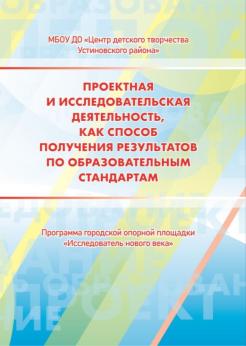 СОДЕРЖАНИЕ  
ВВЕДЕНИЕ
Результативность проектной деятельности
Создание условий для продуктивной деятельности
Пробы системного подхода к результативности обучения
238 участников - 36 педагогов поделились опытом на 8 мастер-классах, 6 секциях и 
дискуссионной площадке
III Методическая  конференция «Индивидуальный проект старшеклассника: опыт, проблемы, перспективы»
2020 г.
СОДЕРЖАНИЕ  
ВВЕДЕНИЕ
Проектирование образовательной среды для выполнения индивидуальных проектов
Компетенции педагога по сопровождению индивидуального образовательного проекта
Способы получения результатов индивидуального образовательного проекта
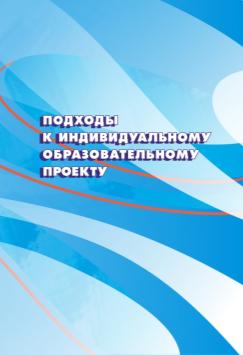 189 участников - 34 педагога поделились опытом
 на 2 секциях, 1 мастер-классе и
10 коммуникативных площадок
IV Методическая  конференция «Проектная и исследовательская деятельность в меняющемся образовательном пространстве: критерии оценки качества»
2021 г.
СОДЕРЖАНИЕ 
ВВЕДЕНИЕ
Образовательные пробы в цифровом пространстве
Подходы к оцениванию метапредметных результатов
Эл. вариант сборника статей по ссылке
https://s2.siteapi.org/d2d8a0a63606487/docs/dfg70ci6ax448ggscwok48so4g4gow
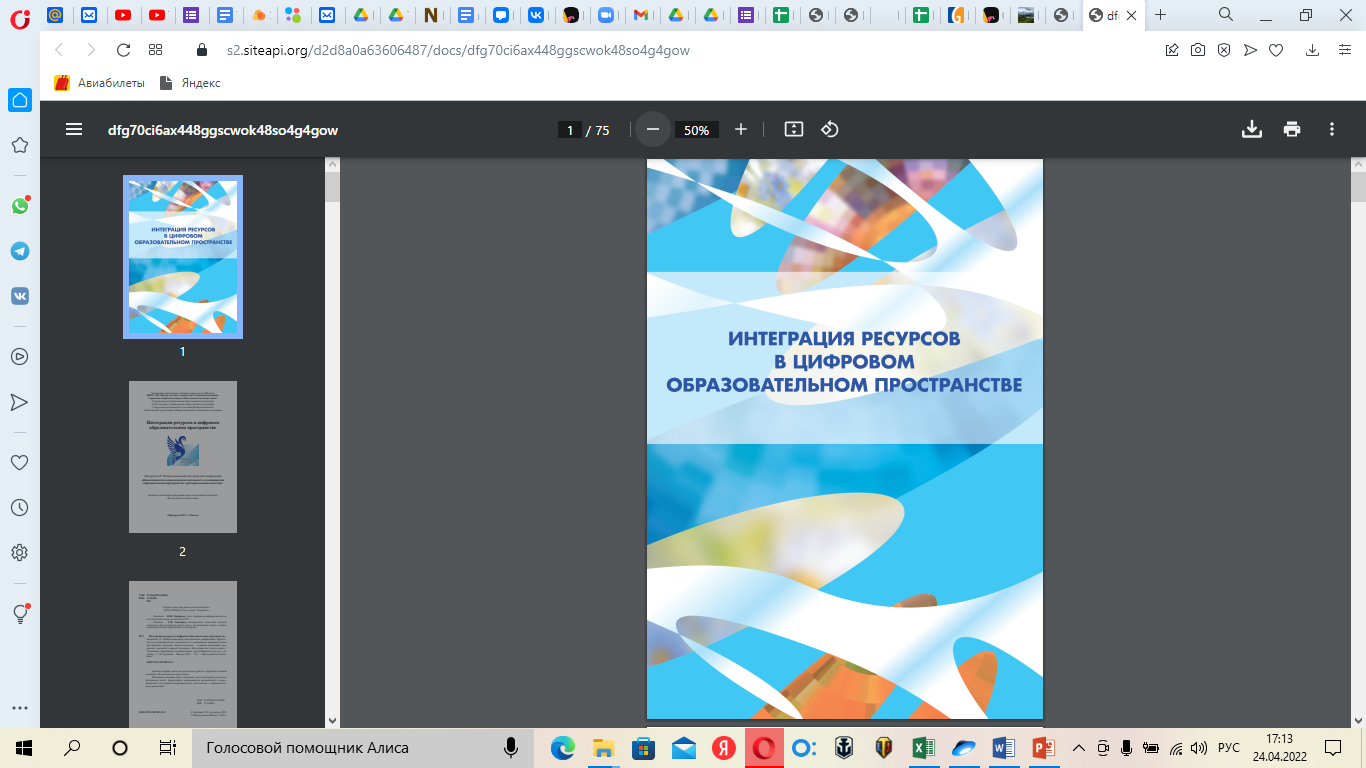 150 участников - 18 педагогов поделились опытом
 на 1 секции и 3 мастер-классах в онлайн-формате и
3 коммуникативных площадки транслировали онлайн виртуальным участникам через платформу zoom.us
V Методическая  конференция«Индивидуальный проект старшеклассника в меняющемся образовательном пространстве – педагогические пробы»
2022 г.
Цель: обсуждение актуальных проблем, обобщение и распространение педагогического опыта, выявление перспектив педагогической деятельности в создании, реализации, сопровождении индивидуального проекта учащегося в условиях меняющегося образовательного пространства

1 Блок: «Организация образовательной среды для реализации индивидуального проекта» 
2 Блок: «Сопровождение индивидуального проекта»

Выпуск сборника статей (эл. вариант)
Контакты: Трясцина Татьяна Матвеевнаметодист, руководитель программы «Исследователь нового века» МБОУ ДО «Центр детского творчества Устиновского района», г. Ижевск.Федеральный эксперт МТА в области индивидуализации образования и тьюторства.Сертифицированный тьютор МТА
Телефон 8-912-746-52-41

Эл почта tanynat100@gmail.com